Seminar 7  Digital Communication and Signal Processing
Ruohan Zhang

Ruohan.Zhang.1@warwick.ac.uk

Department of Computer Science, University of Warwick

29/02/2024
By multiplying the factors in Eq. (2), we get
On the other hand, by z-transforming Eq. (1), we get
Sketch the block diagram representation of the filter.
Key points:
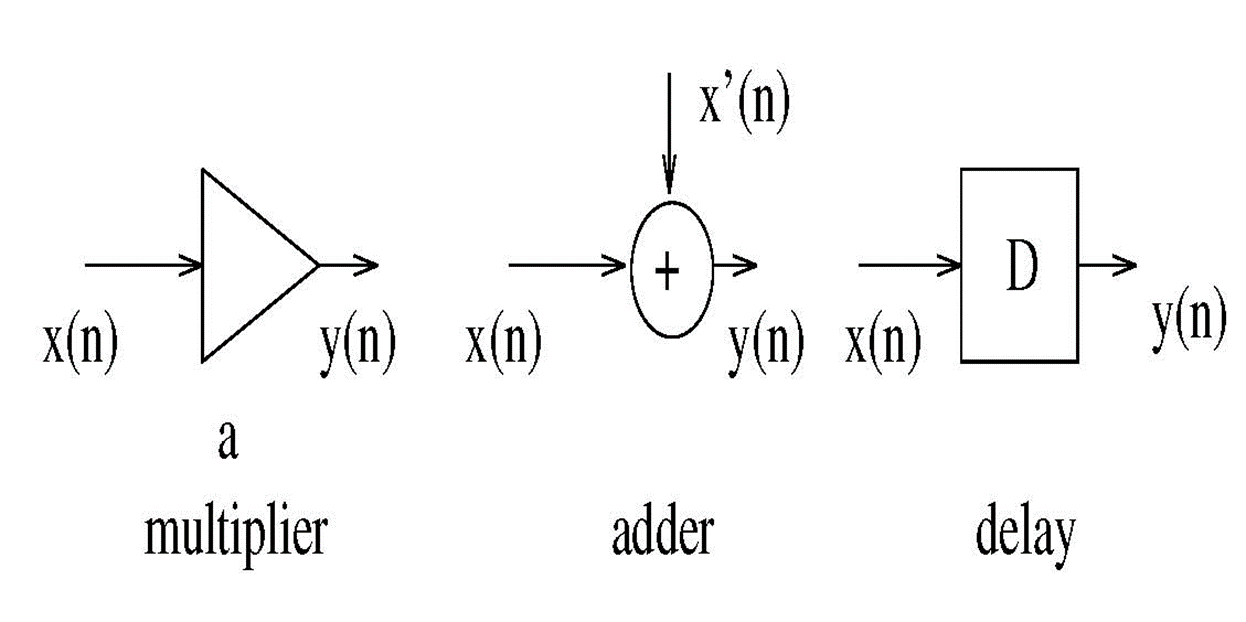 +
+
D
D
How to implement the filter using Matlab?

Think about this question and finish the similar question of assignment.